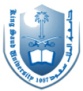 Tools for Data Collection: Questionnaire and others
Prof Awatif Alam,  Prof Ashry Ghad 
KSU Department of Family & Community Medicine
(21 October, 2013)
10/22/2013
Tools for Data collection
Objectives of the session
By the end of the session the students should be able to;

Have an understanding of the different types of tools used for data collection
Appreciate the difference between an open ended and a closed ended questionnaire
Construct an appropriate tool for their own survey
10/22/2013
Tools for Data collection
Instrument used to collect information for use in performance assessment, self-evaluation and external evaluation. 

Examples are mail, telephone, in-person and web-based surveys, direct or participatory observation, interviews, focus groups, expert opinion, case studies, literature search, and content analysis of internal and external records.


 The data collection tools must be strong enough to support the findings of the evaluation.
10/22/2013
Tools for Data collection
METHODS OF DATA COLLECTION
1.OBSERVATION: 

		- clinical examination, radiography, biochemical, etc.. 

2.INTERVIEWS & SELF- ADMINISTERED QUESTIONNAIRES:

3.THE USE OF DOCUMANTARY SOURCES:
   		  - clinical records, death certificates, mortality 	statistics, census, publications, etc.
                             (SECONDARY DATA)
10/22/2013
Tools for Data collection
BASICS FOR SELECTION:
1. Accuracy and relevance of information.

2.The need for personnel, skill, equipment, etc. in 
    relation to what is available, and the urgency with
    which results are needed.

3.The probability that the method will provide a good coverage, i.e will supply the information about target subjects.

4.The investigator’s familiarity with a study procedure.
10/22/2013
Tools for Data collection
THE BASIC CATEGORIES OF INFORMATION TO BE SOUGHT:
1.   ATTRIBUTES:

2.   ATTITUDE:

3.   BELIEFS:

4.   BEHAVIOUR:
10/22/2013
Tools for Data collection
ATTRIBUTES:
Refer to personal or demographic
    characteristics.

Some of the most frequently requested attributes are age, sex, marital status, education, occupation, income, etc.
10/22/2013
Tools for Data collection
ATTITUDE:
Questions are evaluative and reflect the
    respondent’s views about the desirability of doing something.
10/22/2013
Tools for Data collection
BELIEFS:
Are assessments of what a person thinks is correct or incorrect. 

These questions are designed to elicit people’s perceptions of past, present, or future reality.
10/22/2013
Tools for Data collection
BEHAVIOUR:
Questions related to elicit people’s beliefs about their behavior, 

They might be concerned with what they have done in the past, what they are currently doing, or what they plan to do in the future.
10/22/2013
Tools for Data collection
USEFULNESS OF QUESTIONNAIRES:
1.Enable researchers to maintain uniformity in information collected during health surveys .

2.Ensures completeness of health records from each
   respondent .

3.Guarantees proper homework on the type of information required for a meaningful research.

4.Tests “K” of the investigator  about the research.

5.Allows the investigator to prepare “dummy” tables for collected data.
10/22/2013
Tools for Data collection
QUALITIES OF THE QUESTIONS:
1. The number of questions should be determined in relevance to the proposed objectives.
2. Avoid irrelevant questions.
3. The questions must be simple, short, inquire about one thing at a time.
4. Avoid sensitive and very personal questions, however, if the topic is of such a nature, leave them to the end.
5. Avoid leading questions.
6. Arrange questions in an orderly manner .
7. Questions relating to the same issue should be kept together. 
8. Avoid technical terms.
9. Use local language of community.
10/22/2013
Tools for Data collection
FORMAT OF A QUESTIONNAIRE:
Questionnaires are composed of two main parts:

The first part  includes information for identifying the respondent’s house no., address, record no, income, educational level, marital status, ect. 
This is called the socio demographic information

The second part pertains the relevant questions to
   the study objectives which may be subdivided such
   that questions in any section deal with specific theme or pattern.
10/22/2013
Tools for Data collection
DECIDING QUESTION STRUCTURE:
CLOSE-ENDED with ordered choices: 
Choices for answers are provided for these questions. 
The respondent’s task is to find the most appropriate place on an implied continuum for his/her response.
e.g. Subject may be asked to indicate the degree of agreement with choices 
    1.STRONGLY AGREE            2. AGREE
     3.UNDECIDED                        4. DISAGREE 
     5.STRONGLY DISAGREE
DECIDING QUESTION STRUCTURE:
2. CLOSE-ENDED with unordered response choices :
Answer choices are provided, 
Respondents must choose from among discrete, unordered categories by independently evaluating each choice and selecting the one that best reflects his/her situation.
   e.g. Marital Status: 1. Single           2. Married
                                   3. Widowed     4. Divorced
10/22/2013
Tools for Data collection
DECIDING QUESTION STRUCTURE  cont…..
3. PARTIALLY CLOSE-ENDED:

These questions provide a compromise.

Although answer choices are provided, respondents have the option of creating their own responses. 

  e.g. provide  the option “ OTHERS (SPECIFY)”.
10/22/2013
Tools for Data collection
DECIDING QUESTION STRUCTURE  cont….
4.OPEN-ENDED QUESTIONS:

 These questions have no answer choices from which respondents select their response.

Respondents must “create” their own answers and state them in their own words.

    e.g. Why did you stop smoking?
10/22/2013
Tools for Data collection
REQUIRMENTS OF QUESTIONS:
Face validity.

Respondents are expected to know the
        answers.

Clear and unambiguous.

Not be offensive.

Be fair.
10/22/2013
Tools for Data collection
Advantages & Disadvantages:
Close-ended questions:

    Provide greater inter-rater reliability.
   May be  scored quickly.
   Provide greater uniformity and simplify the                           
          analysis.
                              “  HOWEVER”
They may be open to interpretive error due to guessing ,
                                         And
 They limit the variety and details of responses.
Advantages & Disadvantages:
Open-ended questions:
  May be constructed more quickly.
 Provide fewer stimulus cues for guessing.
 Play an important role in exploratory surveys.
 Provide interesting information which may be used                 to brighten up a dull report.    
                                 “HOWEVER”
They may produce difficulty in interpreting and categorizing  responses.

 They may be more difficult to score accurately.
Closed ended or Open ended questions? Which one to use?It is sometimes advisable to use an open-ended question first, in a pretest, in order to collect free responses which can be used as a basis for constructing “closed” categories.
10/22/2013
Tools for Data collection
THANK YOU
For further assistance:
Aalam@ksu.edu.sa
10/22/2013
Tools for Data collection